Project Timeline
August Board Meeting
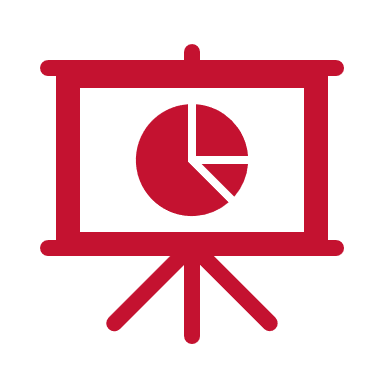 Update on engagement to-date, including themes from external constituent focus groups
Presentation of revised vision statement
Presentation of draft priorities and initiatives
Key
= Strategic Plan Development
= Constituent Engagement
July Board Meeting
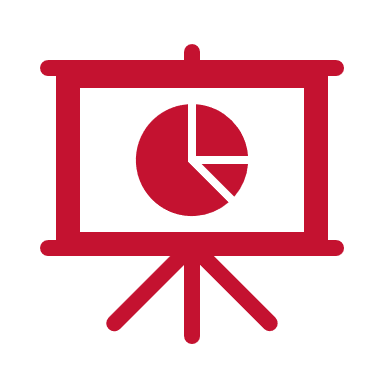 Update on engagement to-date 
Initial external constituent survey findings
Detail on plan to engage external constituents
Draft vision statements included in Board materials
After the Strategic Plan is finalized, Phase 4 of the project will commence with the development of the Strategic Enrollment Management (SEM), Continuous Improvement, and Technology operational plans to be completed by early 2025.